TRƯỜNG TIỂU HỌC GIANG BIÊN
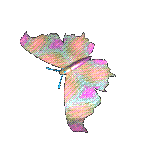 CHÀO MỪNG QUÝ THẦY CÔ
VỀ DỰ GIỜ THĂM LỚP
Môn Tự nhiên và Xã hội lớp 3
ÔN TẬP CHỦ ĐỀ CỘNG ĐỒNG ĐỊA PHƯƠNG (T1)
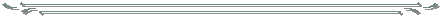 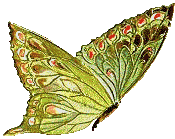 Giáo viên:……………………………………
Lớp:  3
Thứ……ngày…..tháng…..năm…….
TỰ NHIÊN VÀ XÃ HỘI
ÔN TẬP CHỦ ĐỀ CỘNG ĐỒNG ĐỊA PHƯƠNG (T1)
1. Các hoạt động sản xuất ở địa phương.
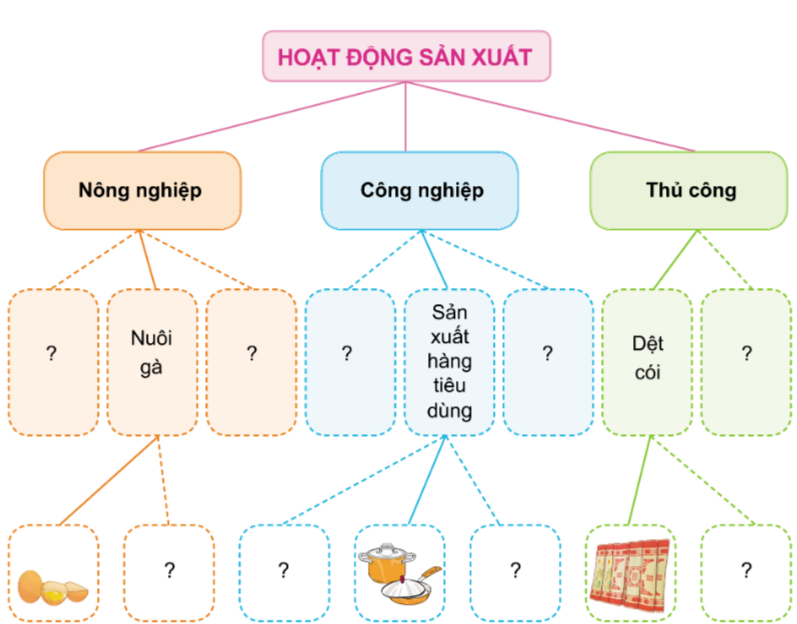 Thứ……ngày…..tháng…..năm…….
TỰ NHIÊN VÀ XÃ HỘI
ÔN TẬP CHỦ ĐỀ CỘNG ĐỒNG ĐỊA PHƯƠNG (T1)
1. Các hoạt động sản xuất ở địa phương.
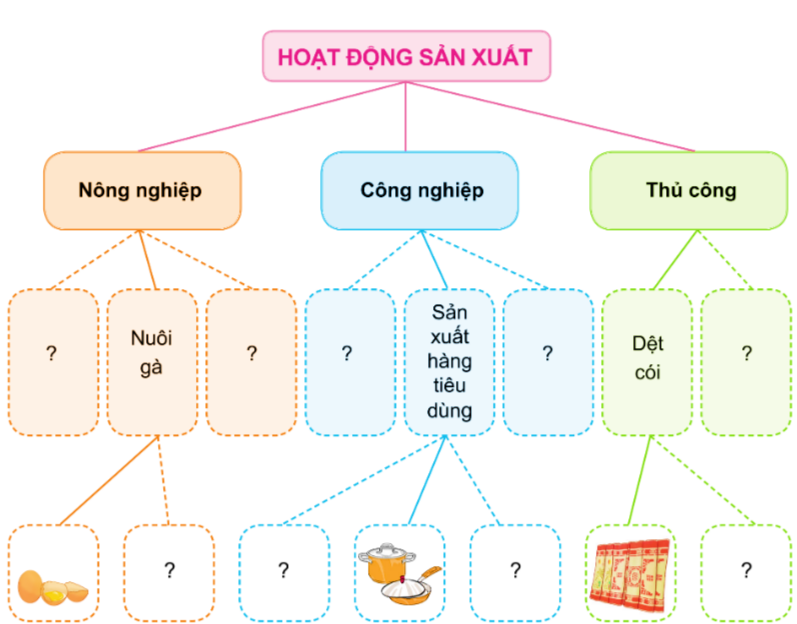 Sản xuất và lắp ráp ô tô
Khai thác khoáng sản
Dệt vải
Trồng lúa
Nuôi lợn
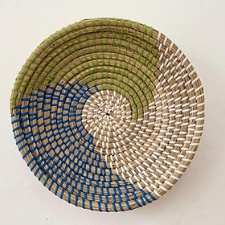 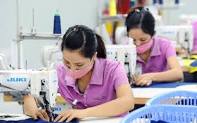 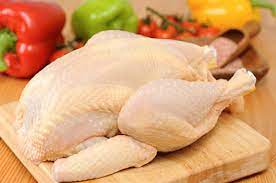 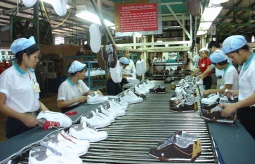 Thứ……ngày…..tháng…..năm…….
TỰ NHIÊN VÀ XÃ HỘI
ÔN TẬP CHỦ ĐỀ CỘNG ĐỒNG ĐỊA PHƯƠNG (T1)
2. Giới thiệu về một địa danh (di tích lịch sử - văn hoá hoặc cảnh quan thiên nhiên) ở địa phương.
- Tên địa danh đó là gì?
- Địa danh đó ở đâu?
- Ở đó có những gì?
- Em ấn tượng nhất điều gì khi đến nơi đó?
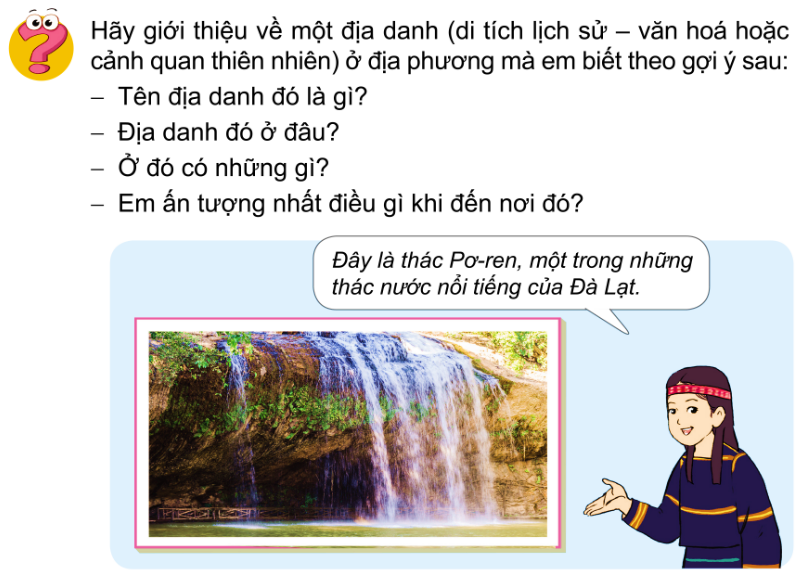 Thứ……ngày…..tháng…..năm…….
TỰ NHIÊN VÀ XÃ HỘI
ÔN TẬP CHỦ ĐỀ CỘNG ĐỒNG ĐỊA PHƯƠNG (T1)
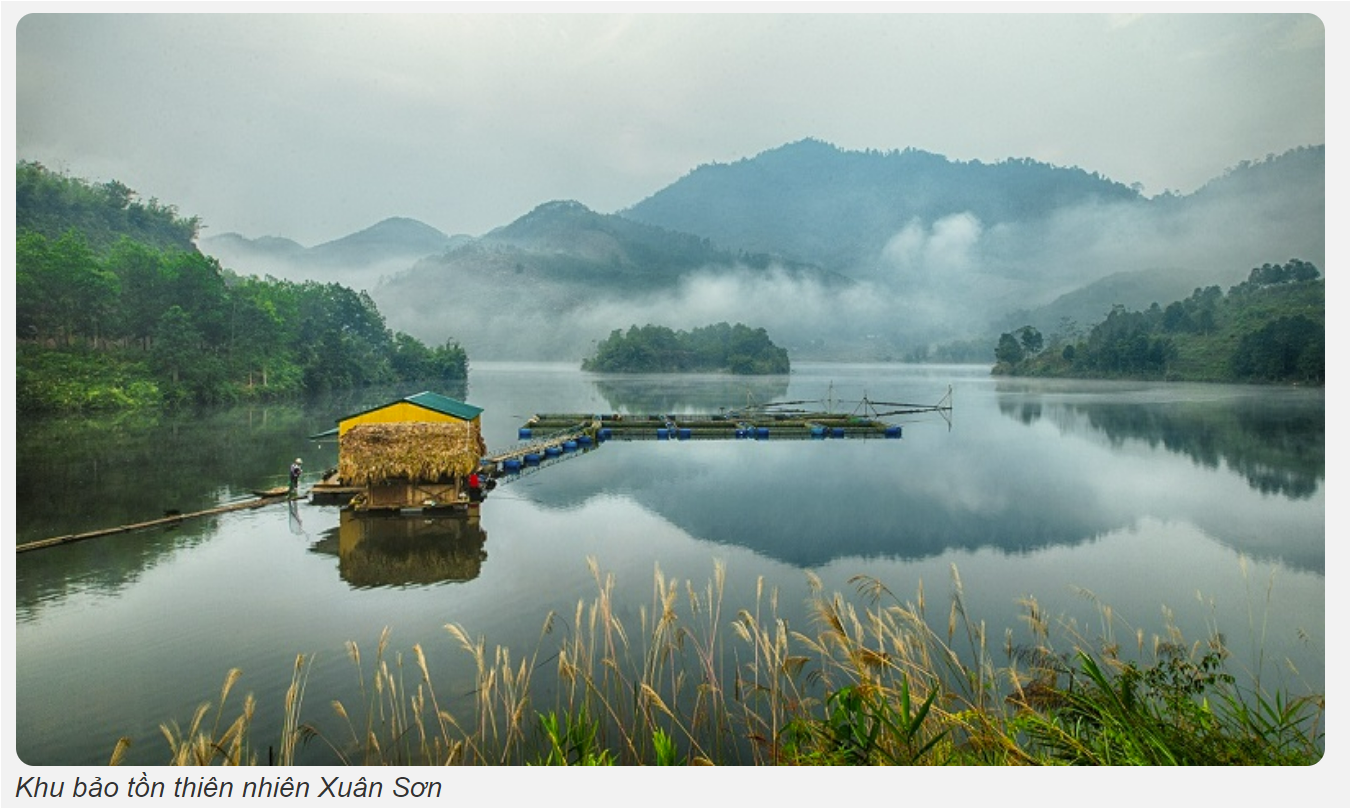 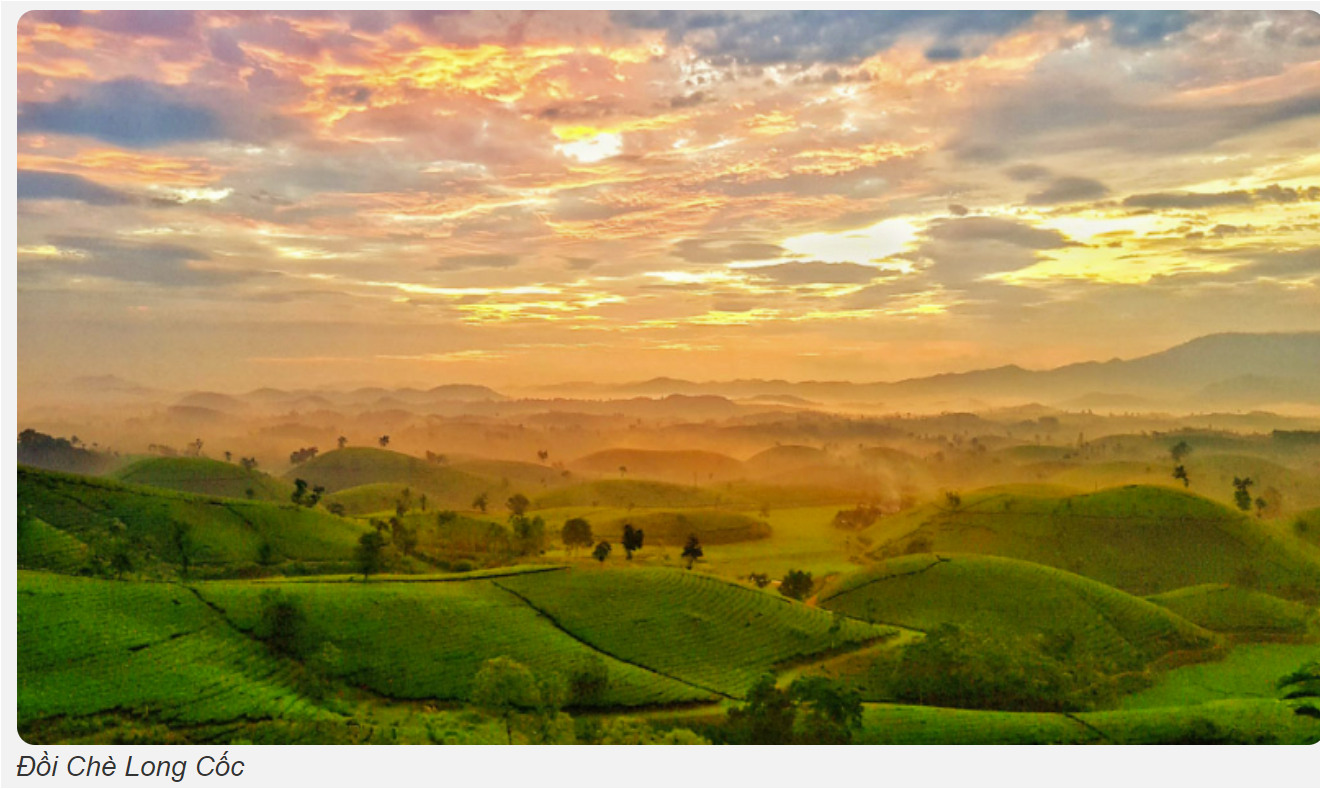 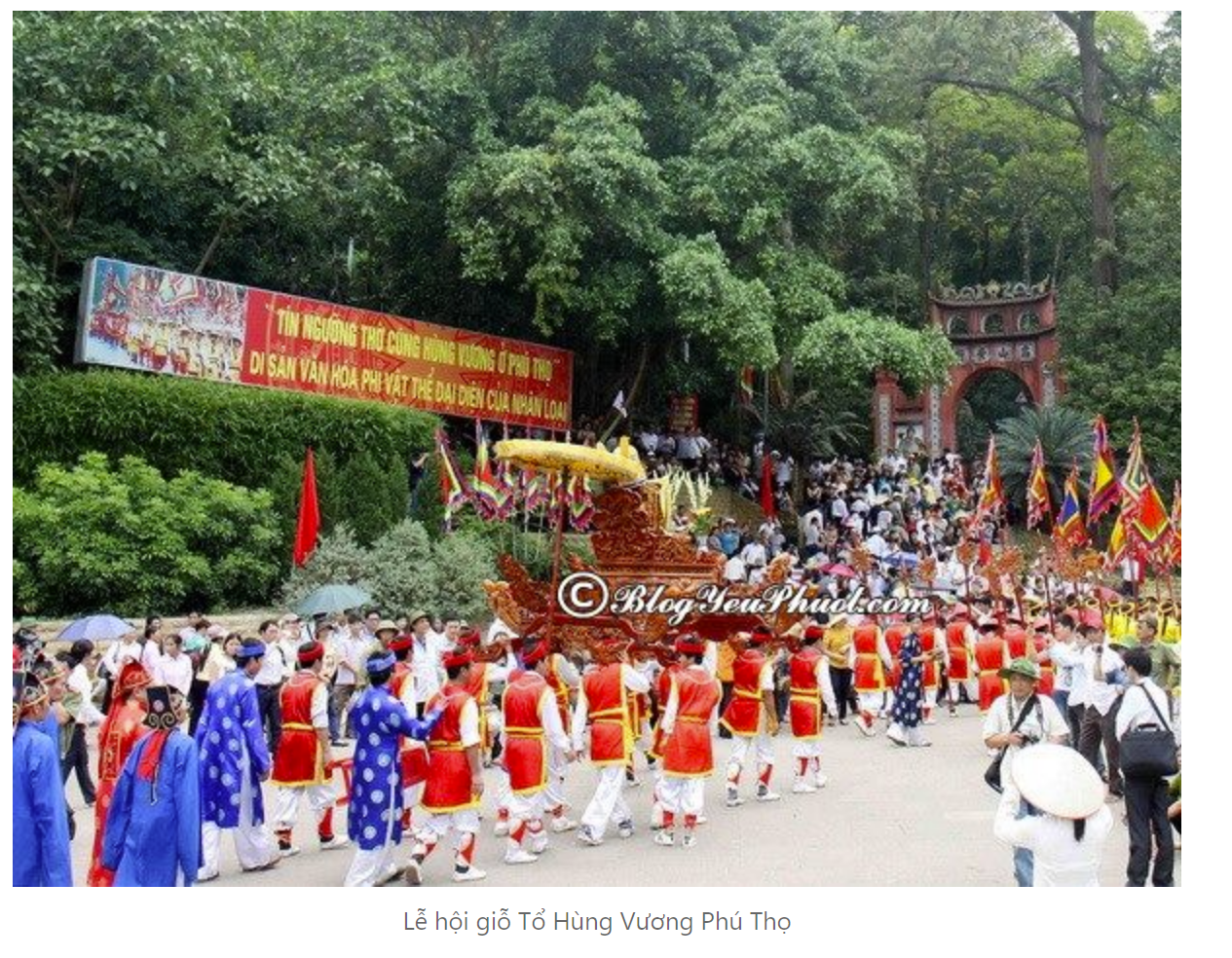 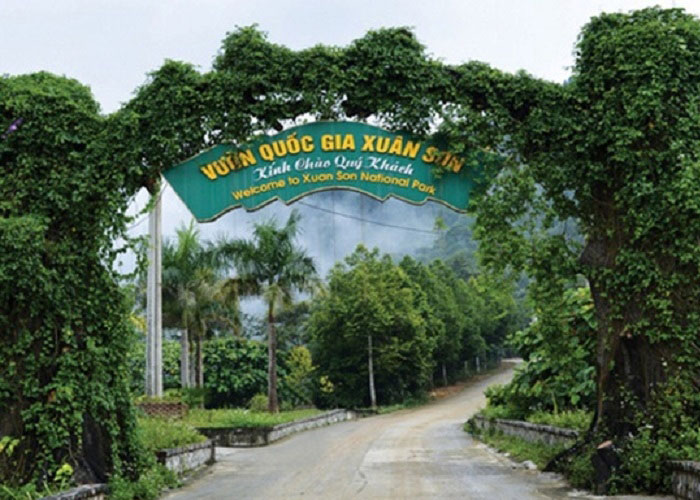 Thứ……ngày…..tháng…..năm…….
TỰ NHIÊN VÀ XÃ HỘI
TRÒ CHƠI: TÂY DU KÍ
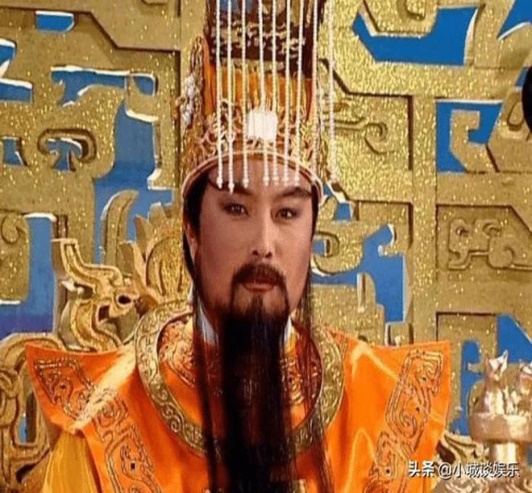 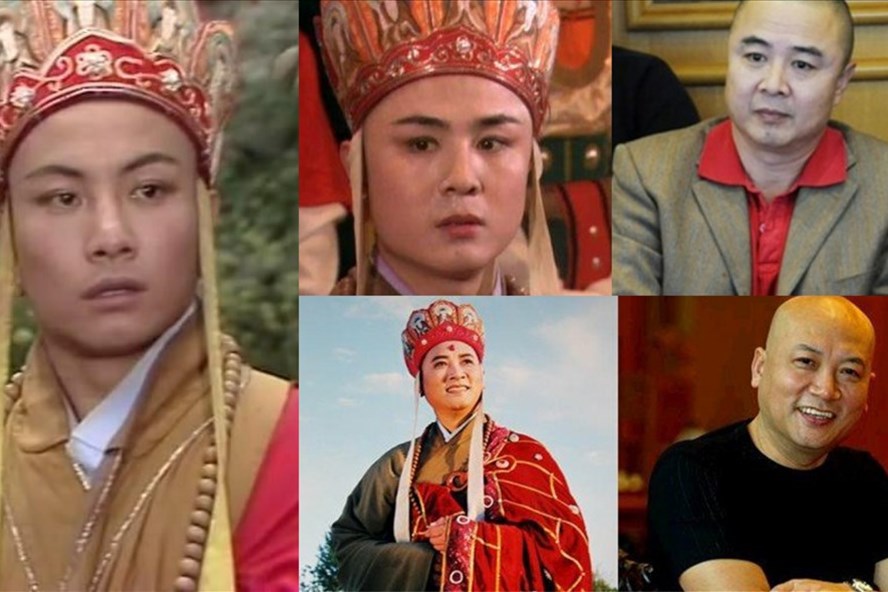 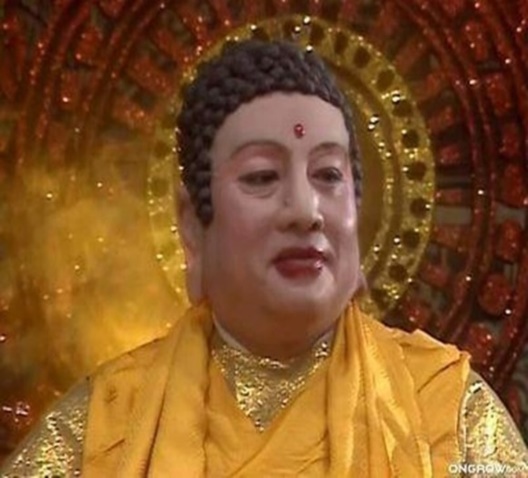 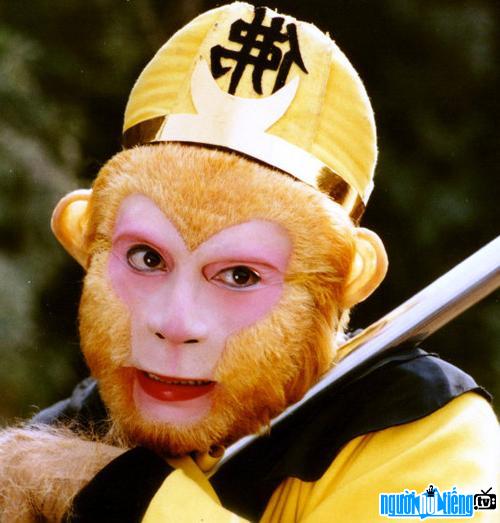 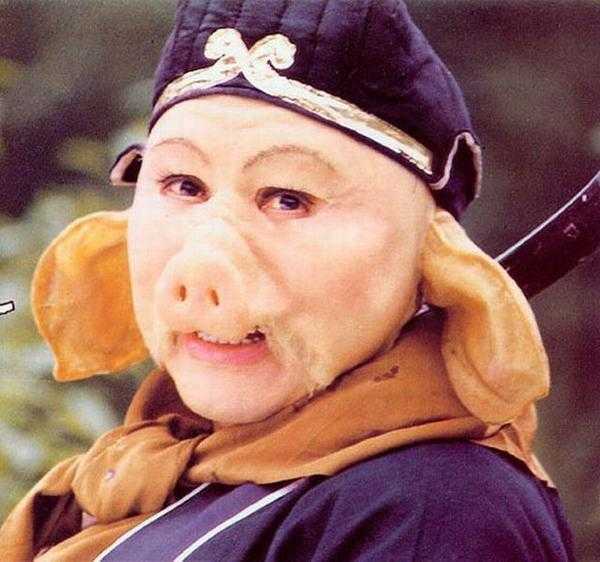 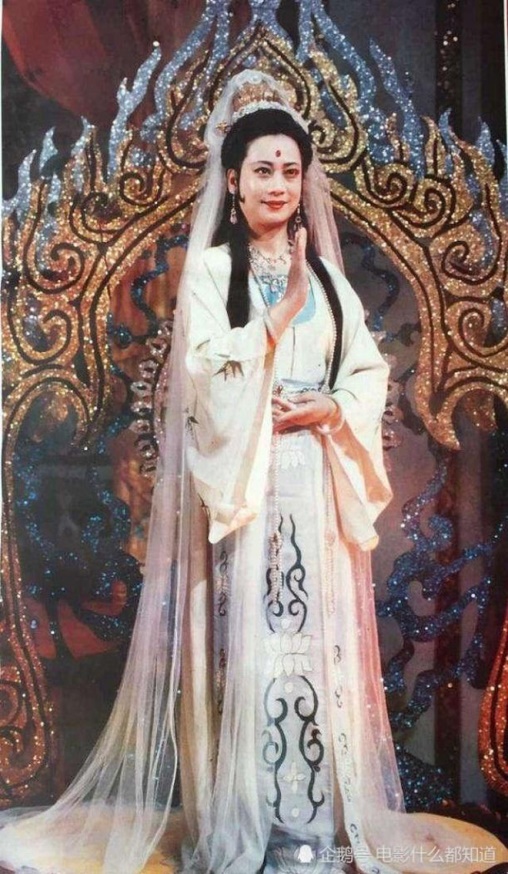 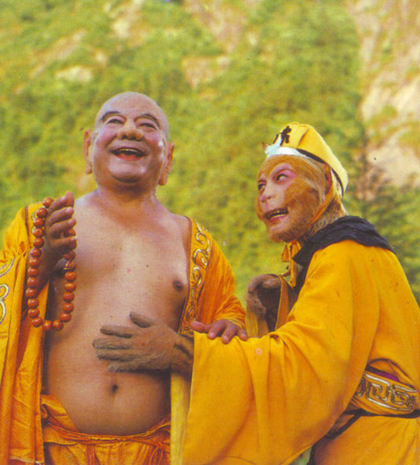 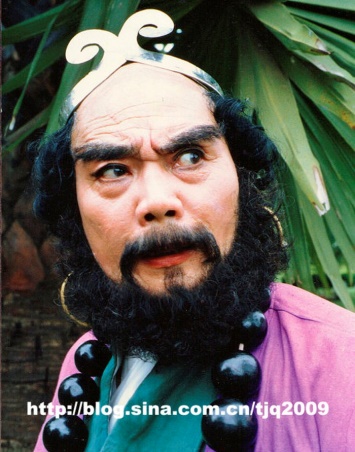 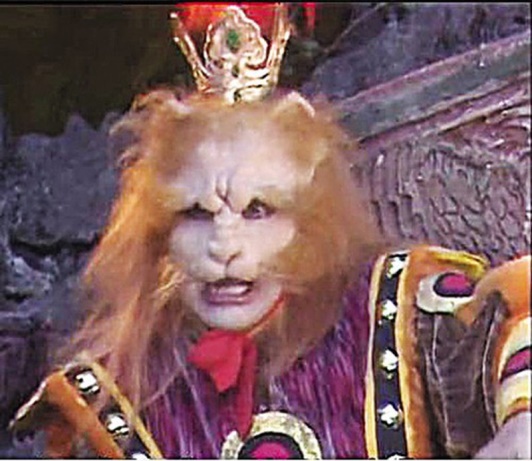 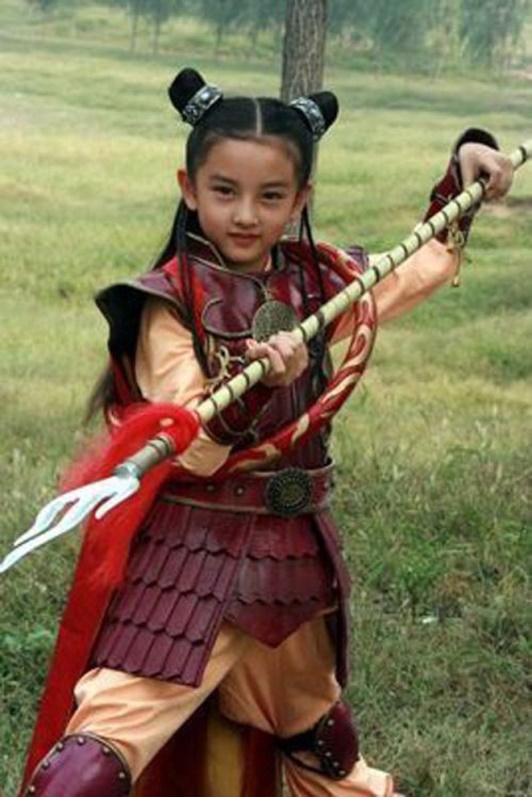 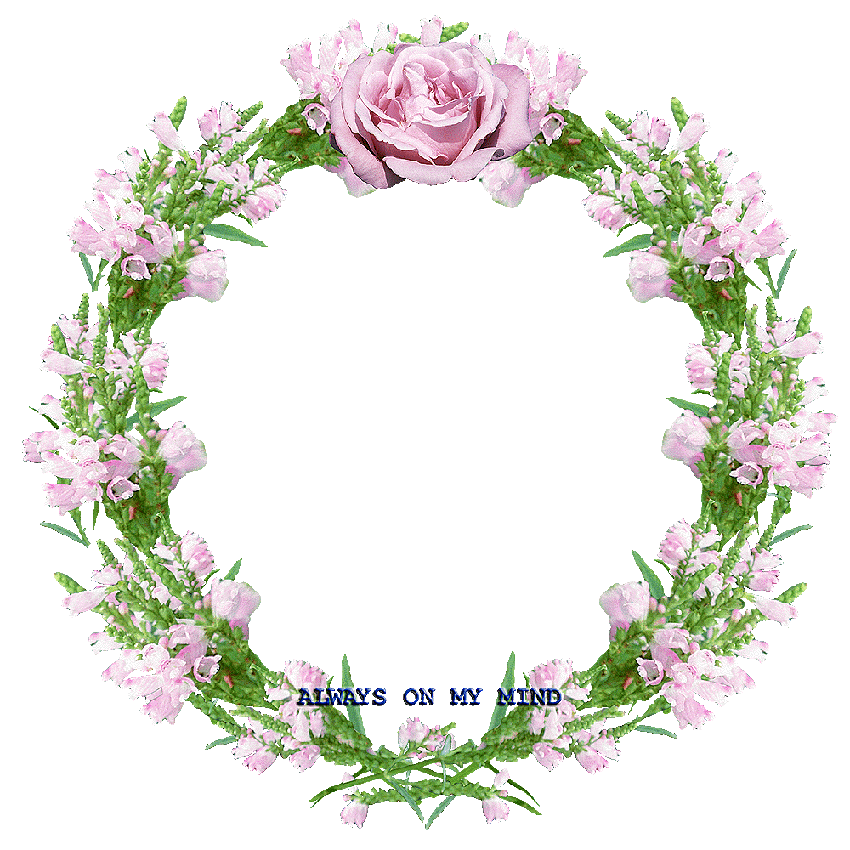 XIN CHÂN THÀNH CẢM ƠN 
QUÝ THẦY CÔ GIÁO VÀ CÁC EM